1. Light year is a measurement of(A) Speed of Aeroplanes
(B) Speed of light
(C) Stellar distances
(D) Speed of rockets 

प्रकाश वर्ष किसका माप है?(a) हवाई जहाजों की गति
(b) प्रकाश की गति
(C) तारकीय दूरी
(d) रॉकेट की गति
Physics
Sonu Sir
2. Pound is unit of 
a.  Mass
b. Time
c. Work done
d. velocity

पाउंड किसकी इकाई है? 
a. द्रव्यमान
b. समय
c. किया गया कार्य
d. वेग
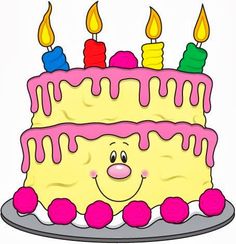 Physics
Sonu Sir
Astronomical unit  is distance between (A) Earth and Moon
(B) Earth and Sun
(C) Moon and Sun
(D) Earth and Mars
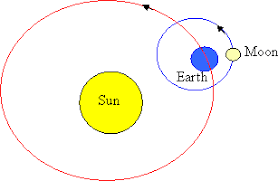 खगोलीय इकाई............ के बीच की दूरी है ? 
(A) पृथ्वी और चंद्रमा
(B) पृथ्वी और सूर्य 
(C) चंद्रमा और सूर्य 
(D) पृथ्वी और मंगल
Physics
Sonu Sir
Find the dimension of 'η' in the Stoke's Law formula ?
(a)	[M0LT–2]	
(b) [ML–1T–2]
[ML–1T–1]	
(d) [M1LT–2]

स्टोक के नियम सूत्र में ' η ' का आयाम ज्ञात कीजिये।
(a)	[M0LT–2]	
(b) [ML–1T–2]
[ML–1T–1]	
(d) [M1LT–2]
What will be change on specific heat capacity if Celcius scale is used instead of Fahrenheit ?
It will increase
It will decrease
It will remains unchanged
None of these
यदि फारेनहाइट के स्थान पर सेल्सियस स्केल का प्रयोग किया जाए तो विशिष्ट ऊष्मा धारिता पर क्या परिवर्तन होगा? यह
बढेगा 
घटेगा 
अपरिवर्तित रहेगा 
इनमें से कोई नहीं
Physics
Sonu Sir
Parsec is unit of 
Distance 
Velocity
Time 
Pressure
पारसेक किसकी इकाई है? 
दूरी 
वेग 
समय 
दबाव
Physics
Sonu Sir
Units of Planck's Constant is
Joule 
Joule per Second
joule per meter
joule second

प्लांक नियतांक का मात्रक है
जूल 
जूल प्रति सेकंड
जूल प्रति मीटर
जूल सेकंड
Physics
Sonu Sir
Dimensions of potential energy is
MLT-1
MLT-2
ML2T-2
ML2T-3
स्थितिज ऊर्जा का आयाम है
MLT-1
MLT-2
ML2T-2
ML2T-3
Physics
Sonu Sir
Physical Quantities that have not same dimensions
Tension and Surface Tension
torque and work
Angular momentum and Plank's Constant
Stress and Young's Modulus

भौतिक मात्राएँ जिनके आयाम समान नहीं हैं 
तनाव और सतह तनाव 
बलाघूर्ण और कार्य 
कोणीय संवेग और प्लैंक स्थिरांक 
बलाघात और यंग का मापांक
Physics
Sonu Sir
Physical Quantities that have not same units
Refractive index and Mach Number
Energy and kinetic Energy
Angular momentum and Plank's Constant
Resistance and Specific Resistance

भौतिक मात्राएँ जिनकी इकाइयाँ समान नहीं होती हैं 
a. अपवर्तन सूचकांक और मैक नंबर
b. ऊर्जा और गतिज ऊर्जा
c. कोणीय संवेग और प्लैंक स्थिरांक
d. प्रतिरोध और विशिष्ट प्रतिरोध
Physics
Sonu Sir
Unit of Strain is ---------
विकृति की इकाई _______ है।
m
m2
m-1
Unitless/आयामहीन
Physics
Sonu Sir
Which of the following quantities have same dimensions?(A) Impulse and Linear Momentum
(B) Resistance and Conduction
(C) Power of Lens and Wave Number
(D) both a and c

निम्नलिखित में से किस मात्रा का आयाम समान है?(a) आवेग और रैखिक संवेग 
(b) प्रतिरोध और चालन 
(c) लेंस  की शक्ति और तरंग संख्या 
(d) a और c दोनों
Physics
Sonu Sir
Odometer is used to measure (A) Temperature of Sun
(B) Speed of air
(C) distances travelled by CAR
(D) Atmospheric pressure 

ओडोमीटर का उपयोग ....... मापने के लिए किया जाता है 
(a) सूर्य का तापमान
(b) हवा की गति 
(C) CAR द्वारा तय की गई दूरी 
(d) वायुमंडलीय दबाव
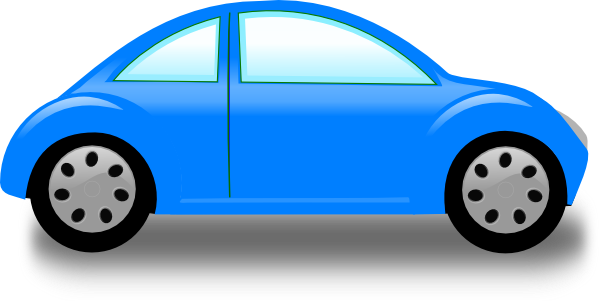 Physics
Sonu Sir
Altimeter is used to measure......
Small Time interval
Heart beat and lungs
Depth of sea
Height from sea level
अल्टिमेटर का उपयोग .......मापने के लिए किया जाता है(a) छोटा समय अंतराल 
(b) दिल की धड़कन और फेफड़े 
(C) समुद्र की गहराई 
(d) समुद्र तल से ऊंचाई
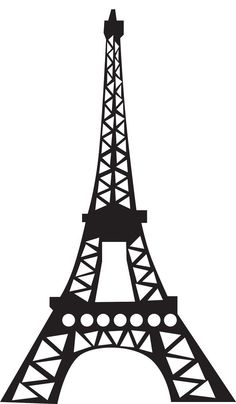 Physics
Sonu Sir
Horse Power is unit to measure
Power of engine
Power of lens
Electric Power
all of the above

हॉर्स पावर मापने के लिए इकाई है 
इंजन की शक्ति 
लेंस की शक्ति 
बिजली की शक्ति 
उपर्युक्त सभी
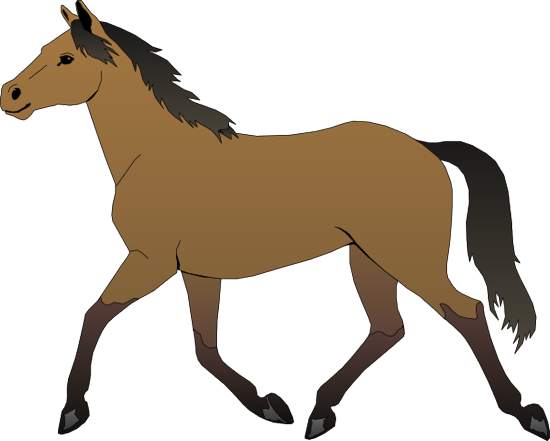 Physics
Sonu Sir
Speedometer is used to measure (A) Instantaneous Velocity
(B) Instantaneous Speed
(C) Average Speed
(D) Average Velocity

स्पीडोमीटर का उपयोग .. को मापने के लिए किया जाता है
(A) तात्कालिक वेग 
(b) तात्कालिक गति
(c) औसत गति
(d) औसत वेग
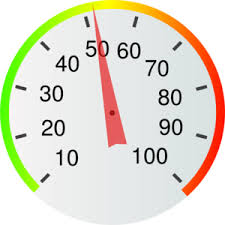 Physics
Sonu Sir
1 Nautical Mile is equal to(A) 1.6 km
(B) 1.853 km
(C) 1 km
(D) 1 ft

1 समुद्री मील किसके बराबर है?(A) 1.6 किमी
(b) 1.853 किमी
(C) 1 किमी
(D) 1 ft
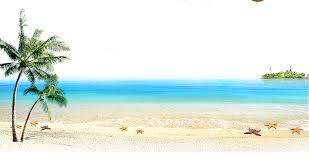 Physics
Sonu Sir
The physical quantity that has no dimension is
(a) strain		
(b) angular velocity
 angular momentum	
(d) linear momentum

भौतिक मात्रा जिसका कोई आयाम नहीं है, क्या है?
(a) विकृति		
(b) कोणीय वेग
(c) कोणीय संवेग	
(d) रैखिक संवेग
The dimensions of pressure is equal to
(a) force per unit volume	
(b) energy per unit volume
force		
(d) energy

दबाव का आयाम किसके बराबर है?
(a) बल प्रति इकाई आयतन 	
(b) ऊर्जा प्रति इकाई आयतन
(c) बल		
(d) ऊर्जा
The dimensional formula for relative density is
सापेक्ष घनत्व के लिए आयामी सूत्र क्या है?
(a)	[ML–3]	
(b) [MºL–3]	
(c) [MºLºT–1]	
(d) [MºLºTº]
Which one of the following pairs of quantities and their units is a proper match ?
(a)	Impulse – N/sec	
(b) Magnetic flux – weber
Power – farad	
(d) Capacitance – henry

निम्नलिखित में से कौन सा युग्म मात्राओं और उनकी इकाइयों का उचित मिलान है?
(a) आवेग – N/sec	
(b) चुंबकीय फ्लक्स - वेबर
(c) शक्ति – farad	
(d) धारिता - हेनरी
One second is defined to be equal to –
	(a)	1650763.73 periods of the krypton clock
	(b)	652189.63 periods of the krypton clock
	(c)	1650763.73 periods of the cesium clock
	(d)	9192631770 periods of the cesium clock

   एक सेकंड के बराबर होने के लिए परिभाषित किया गया है -
	(a) क्रिप्टन घड़ी की 1650763.73 अवधि
	(b) क्रिप्टोन घड़ी की 652189.63 अवधि
	(c) सीज़ियम घड़ी की 1650763.73 अवधि
	(d) सीज़ियम घड़ी की 9192631770 अवधि
Temperature can be expressed as derived quantity in terms of
(a)	length and mass	
(b) mass and time
length, mass and time	
(d) None of these

तापमान के संदर्भ में व्युत्पन्न मात्रा के रूप में व्यक्त किया जा सकता है
(a) लंबाई और द्रव्यमान	
(b) द्रव्यमान और समय
(c) द्रव्यमान और समय	
(d) इनमें से कोई नहीं
'Torr' is the unit of –
	(a)	pressure	
    (b) volume	
    (c) density	
    (d) flux

	'Torr' किसकी इकाई है?
	(a) दबाव 
    (b) आयतन 
    (c) घनत्व 
    (d) फ्लक्स
Very large distances such as the distance of a Planet or a star from Earth can be measured by
(a)	Spectrograph		
(b) Millikan's oil drop method
Parallax method	
(d) All of these

बहुत बड़ी दूरी जैसे कि एक ग्रह या पृथ्वी से एक तारे की दूरी को किसके द्वारा मापा जा सकता है?
(क) स्पेक्ट्रोग्राफ		
(b) मिलिकन की तेल बूंद विधि
(c) लंबन विधि	
(d) ये सभी
Which of the following is a dimensional constant ?
(a)	Gravitational constant	
(b) Dielectric constant
Refractive index	
(d) Relative density

निम्नलिखित में से कौन सा एक आयामी स्थिरांक है?
(a) गुरुत्वाकर्षण स्थिरांक	
(b) पारद्युतिक स्थिरांक 
(c) अपवर्तक सूचकांक	
(d) सापेक्ष घनत्व
Consider the following pairs of quantities :
	1.	Young's modulus; pressure
	2.	Torque; energy
	3.	Linear momentum; power
	4.	Solar day; light year
	In which cases are the dimensions, within a pair, same ?
	(a)	1 and 3		(b) 1 and 4
	(c)	1 and 2		(d) 2 and 4
	निम्नलिखित मात्राओं के युग्मों पर विचार कीजिये:
	1. यंग मापांक; दाब
	2. Torque; शक्ति
	3. रैखिक गति; काम
	4. सौर दिन; प्रकाश वर्ष
	किन मामलों में आयाम, एक जोड़ी के भीतर, समान हैं?
	(a) 1 और 3 (b) 1 और 4
	(c) 1 और 2 (d) 2 और 4
PHYSICS
A force is given by F = at + bt2, where t is time, the dimensions of a and b are
एक बल F = at + bt2 द्वारा दिया गया है, जहाँ t समय है, a और b के आयाम क्या हैं?
(a)	[M L T–4] and [M L T–1]
(b) [M L T–1] and [M L Tº]
(c)	[M L T–3] and [M L T–4]
(d)	[M L T–3] and [M L Tº]
The dimensions of (μ0ε0)–1/2 are :
(μ0ε0)–1/2 के आयाम हैं:
(a)	[L1/2T–1/2]	
(b) [L–1T]
[LT–1]		
(d) [L1/2T1/2]
Young's modulus of steel is 1.9 × 1011 N/m2. When     expressed in CGS of dyne/cm2, it will be equal to (1N = 105 dyne, 1 m2 = 104 cm2). 
यंग का स्टील का मापांक 1.9 × 1011 N/m2 है। जब dyne/cm2 के CGS में व्यक्त किया जाता है, तो यह (1N = 105 dyne, 1 m2 = 104 cm2) के बराबर होगा।
(a) 1.9 × 1010	
(b) 1.9 × 1011
 1.9 × 1012	
(d) 1.9 × 1013
PHYSICS
The dimensional formula of velocity gradient is
वेग प्रवणता का आयामी सूत्र क्या है?
(a)	[MºLºT–1]	
(b) [MLT1]
[MLºT–1]	
(d) [MºLT–2]
PHYSICS
The unit of current in C.G.S. system is C.G.S. प्रणाली में धारा की इकाई क्या है?
10 A	
(b) 1/10 A	
(c) 1/100 A	
(d) 1/1000 A
lery niZ.k cuh izfrfCkEc
Image formed by plane mirror-
(a) Is real/ okLrfod gksrk gS
(b) Virtual / vkHkkl gksrk gS
(c)can be made on the table/iVy ij cu ldrk gS
(d) slightly smaller than the object/ oLrq ls tjk lk NksVk curk gSA
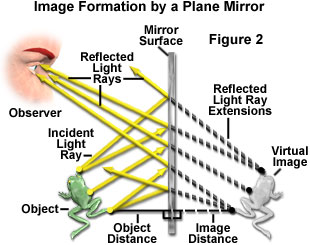 can dejs dh f[kM+dh esa ,d NksVk fNnz dejs ls ckgj dh oLrqvksa dk dejs dh lkeus dh nhokj ij mYVk izfrfcEc cukrk gS] bldk dkj.k &
A small hole in the window of a closed room creates an inverted image of the objects outside the room on the front wall of the room, because of-
(a) lateral  change takes place after the ray of light enters the hole/ izdk”k dh fdj.k fNnz esa izos”k ds Ik”pkr~ ik”oZ ifjorZu gks tkrk gSSA
(b) Rectilinear propagation of light /izdk”k dk _tqjs[kh; lapj.k
(c) aperture to act a convex lens/ fNnz dk mÙky ysal ds :Ik esa dk;Z djrk 
(d) the hole acting as a prism / fNnz dk fizTe ds :i esa dk;Z djuk
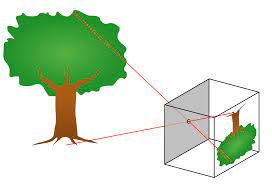 fdlh O;fDr }kjk viuk iw.kZ izfrfCkEc ns[kus gsrq lery niZ.k gh U;wure ऊंचाई
The minimum height of a plane mirror for a person to see his full image
should be equal to the height of the person / 
O;fDr dh yEckbZ ds cjkcj gksuh pkfg,
(b) should be slightly more than the height of the person /
O;fDr dh yEckbZ ls FkksM+k vf/kd gksuh pkfg,
(c) should be halft the height of the person /
 O;fDr dh yEckbZ dh vk/kh gksuh pkfg,
(d) should be one-fourth of the person’s height / 
O;fDr dh yEckbZ dh ,d&pkSFkkbZ gksuh pkfg,
;fn vki lery niZ.k dh vkSj 10 lseh- @lsds.M ds osls tk jgs gks rks vkidk izfrfcEc vki dh vksj fdl osx ls vk,xk\
If you are going towards a plane mirror with a velocity of 10 cm-/s, then with what velocity will your image come towards you?
(a) 5 cm
(b) 10 cm
(c) 20 cm
(d) insufficient information
dejs dh vyx&vyx dh nks nhokjksa ij lery nIkZ.k yxs gS vkSj vki dejs esa gks rks vkidks fn[kkbZ nsus okys izfrfcEcksa dh la[;k
There are plane mirrors on two adjacent walls of the room and if you are in the room, the number of images you can see is 
 2
 3
 4
infinite
fdlh oLrq dk okLrfod izfrfcEc izkIr djus gsrq vko”;d niZ.k dkSu &lk gksxk \
What would be the mirror required to obtain the true image of an object?
plane mirror / lery niZ.k 
(b) concave mirror / vory niZ.k 
(c) convex mirror / mÙky niZ.k 
(d) No mirror can form a real image / dksbZ Hkh niZ.k okLrfod izfrfcEc ugha cuk ldrk
nar &fpfdRld dk niZ.k &
Dentist’s mirror
(a) cylindrical mirror / csyukdkj niZ.k  gksrk gSA
(a) a plane mirror / lery niZ.k gksrk gSA
(b) a concave mirror / vory niZ.k gksrk gSA
(c) a convex mirror / mÙky niZ.k
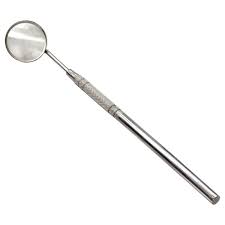 ,d oLrq lery niZ.k ls 0-5 ehVj dh nwjh ij fLFkr gSA oLrq ,oa izfrfcEc ds chp dh nwjh gSA
An object is located at a distance of 0.5 m from a plane mirror. The distance between the object and the image is 
(a) 0.5 meters
(b) 1 meters
(c) 0.25 meters
(d) 1.5 meters
dkj ds gSM&ySEi esa iz;qDr niZ.k&
The mirror used in the head lamp of a car
(a) plane mirror / lery ni.kZ
(b) a spherical mirror is attached/ xksyh; niZ.k yxk gksrk gS
(c) spherical concave mirror is attached/ xksyh; vory niZ.k yxk gksrk gS
(d) a parabolic concave mirror/ ijoyf;d vory niZ.k gksrk gS
ty esa vkaf”kd ls frjNh Mwch isafly dk Mwck Hkkx
The submerged part of a pencil partially dipped in water
(a) appears to be bent towards the bottom / ry dh vksj eqM+k gqvk izrhr gksrk gS
(b) appears to be bent towards the surface of the water/ty dh lrg dh vksj eqM+k izrhr gksrh gS
(c) appears to be crookedly bent / Vs<+k&es<+k eqM+k izrhr gksrk gS
(d) a downward curve appears / uhps dh vksj oØ fn[kkbZ 
iM+rk gS
f{kfrt ds uhps okLRko esa Mwc tkus ds ckn Hkh lw;Z dqN le; rd fn[kkbZ nsrk jgrk gSA bldk dkj.k
The sun remains visible for some time even after is has actually sunk below the horizon. The reason is
(a) atmospheric refraction/ok;qeaMyh; vioRkZu 
(b) scattering of light/ izdk”k dk izdh.kZu
(c) is a characterization/ o.kZ&ifjis{k.k 
(d) Persists of vision / n`f’V fucZ/k
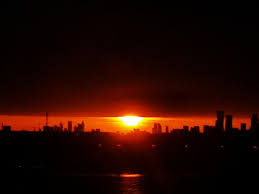 ;fn ok;qeaMy u gksrk] rks fnu dh vof/k
If there was no atmosphere, then the duration of the day would be 
(a) decreases / de gks tkrh 
(b) there is no change in / esa dksbZ ifjorZu ugha gksrh 
(c) increases/ c<+ tkrh 
(d) become almost half/ yxHkx vk/kh gks tkrh
f{kfrt ds fudV gksus ij lw;Z o pUnzek nh?kZ o`Ùkkdkj izrhr gksrs gSa bldk dkj.k gS
The sun and the Moon appear elliptical when they are near the horizon, the reason for this is 
(a) optical  illusion / izdk”kh; n`f’V Hkze
(b) interference / O;frdj.k
(c) Refraction / viorZu 
(d) Actual change in their shape/ budh vkd`fr esa okLrfod ifjorZu
bUnz/kuq’k dk cuuk ok;qeaMy esa orZeku ty dh cw¡nksa }kjk izdk”k dk 
Formation of rainbow of light by water droplets present in the atmosphere
(a) dispersion/ ifj{ksi.k
(b) scattering/ izdh.kZu 
(c) total internal reflection / iw.kZ vkUrfjd ijkorZu gSA
(d) both dispersion and complete/ifj{ksi.k o iw.kZ vkUrfjd ijkorZu gSA
o’kkZ ds :dus ds mIkjkUr] bUnz/kuq’k
After the rain stops, the rainbow
 (a)is visible towards the sun/ lw;Z dh vksj fn[kkbZ iM+rk gSA
(b) appears in the opposite direction of the sun/ lw;Z dh foijhr fn”kk esa fn[kkbZ iM+rk gSA
(c) is visible in any direction not based / lw;Z dh fLFkfr ij vk/kkkfjr u gksdj fdl Hkh fn”kk esa fn[kkbZ iM+rk gSA
(d) visible even when there is no sun /lw;Z u Hkh gks rc Hkh fn[kkbZ iM+rk gSA
dk¡p fizTe ls gksdj “osr izdk”k ds xqtjus ij ;g o.kksZa esa fc[kj tkrk gSA D;ksfd&
When white light passes through a glass prism, it disintegrates into colors because 
(a) The glass of the prism makes the light colored/ fizTe dk dk¡p izdk”k dks jaxhu cuk nsrk gS
(b) Light of different color travels through the glass with different velocity/ fHkUu o.kZ dk izdk”k dkap es fHkUu osx ls xeu djr gSA
(c) It happens because of interference of light/ izdk”k ds O;fDRkdj.k ds dkj.k ,slk gksrk gSA
(d) This  happens due to the diffraction of light/ izdk”k ds foorZu ds dkj.k ,slk gksrk gSA
fuEufyf[kr o.kZ&vuqØe esa dkSu&lk Øe mfpr :Ik esa gS \
Which of the following alphabetical sequence is in the correct form?
Violet, Blue, Red
Green, Orange, Red 
Red , green, purple
Blue, green, yellow
izkFkfed o.kZ&
Primary Characters
(a) In the electromagnetic field / bUnz/kuq’k ds o.kZ gS
(b) In colors of the spectrum of white light/ “osr izdk”k ds LisDVªe ds o.kZ gS
(c) Are those which cannot be formed by mixing other colors / os gS tks vU; o.kksZa ds feJ.k ls ugha cuk, tk ldrs gSA
(d)naturally available pigments / izkd`frd :Ik esa miYkC/k o.kZ gksrs gS
us= dk lek;kstu
Adjustment of the Eye
(a) change in the size of the pupil of the eye / us= dh iqryh ds eki esa ifjorZu ls gksrk gS
(b) is caused by contraction of the iris / ifjrkfjdk ds ladqpu ls gksrk gS
(c) through cilliary muscles / सिलिअरी isf”k;ksa ds }kjk gksrk gS
(d) is caused by forward motion of the retina/ n`f’V&IkVy dh vxzxkeh xfr ls gksrk gS
o`)koLFkk esa fy[kus o i<+us gsrq p”ek ¼,sud½ yxkuk iM+rk gS D;ksafd 
In old age one has to wear spectacles for writing and reading because 
(a) the lens of the eye becomes weak  / us= ysal detksj gks tkrs gSA
(b) there is a decrease in the adjusting ability of the eye/ us= dh lek;kstu {kerk esa deh vk tkrh gS
(c) the eyeball becomes somewhat smaller / us=&xksyd dqN NksVk gks tkrk gS 
(d) the magnifying power of the lens of the eye decreases / us= ds ysalksa dh vko/kZu&{kerk esa deh vk tkrh gSA
vkdk”k ds uhysiu dk dkj.k
Cause of blue sky
(a)Its actural blue color is the same / mldk okLrfod uhyk o.kZ gS
(b) more scattering of blue colour by the earth’s atmosphere than other colour / 
 i`Foh ds ok;qeaMy }kjk vU; o.kksZ dh vis{kk uhys o.kZ dh vf/kd izdh.kZu gksuk gS
(c) the blue colour resulting from the interference of all the letters is / LkHkh o.kksZ ds O;fRkdj.k ls mRiUu uhyk o.kZ gSA
(d) the blue component is stronger in white light / 
“osr izdk”k es uhyk ?kVd vf/kd izcy gksrk gS
varfj{k&;k=h ¼,LVªkWukV½ dks cká&varfj{k 
Astronaut to outer-space
(a) appears white / “osssr izrhr gksrh gS
(b) appears black  / काला izrhr gksrh gS
(c) appears dark blue/ xgjk uhyk izrhr gksrh gS
(d) appears to be vermilion/ flanwjh izrhr gksrh gS
lkcqu ds cqycqys dks “osr o.khZ izdk”k esa ns[kusa ij muesa vusd jax fn[kkbZ iM+rs gSA ,slk
When soap bubbles are seen in white colored light, many colors are seen in them.
Scattering of light by a thin film is caused / 
iryh fQYe }kjk izdk”k ds izdh.kZu ds dkj.k gksrk gSA
(b) interference of the light reflected by the bubbles  / 
cqycqyksa }kjk ijkofrZr izdk”k ds O;fRkdj.k ds dkj.k gksrk gSA
(c) is due to dispersion of light / 
izdk”k ds o.kZ&ifj{ksi.k ds dkj.k gksrk gSA
(d) Colour characteristics of soap solution is due to / 
lkcqu ds ?kksy dh o.kZ&fo”ks’krkvksa ds dkj.k gksrk gSA
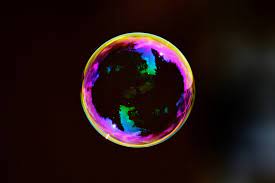 oLrqvksa dh f=&vk;keh izfrfcacks ds vfHkys[ku dh rduhd 
Technique for Recording Three Dimensional Images of Objects
(a) audio recording is called / JO;rk vkys[ku dgykrh gSA
(b)  lexicography is called/ dks”kØekuqys[ku dgykrh gS
(c) Holography is called / gksyksxzkQh dgykrh gS
(d) photography is called  / QksVksxzkQh dgykrh gS
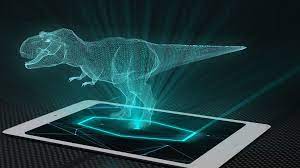 rajx ds ,d LFkku ds nwljs rd xeu esa 
In the propagation of wave from one place to another
(a) transfer of matter takes place/inkFkZ dk vfHkxeu gksrk gSA
(b) energy is transferred / ÅtkZ dk vfHkxeu gksrk gS
(c) momentum transfer takes place / संवेग dk vfHkxeu gksrk gS
(d) both b and c
ifjn”khZ ¼isfjLdksi½ esa gksus okyh izdk”k dh ifj?kVuk
The phenomenon of light occurring in the periscope
1.Reflection is / ijkorZu gSA
2. There is scattering / izdh.kZu gSA
3. Refraction is / viorZu gSA
4. there is diffraction  / foorZu gSS 
1 and 2			
(b) 1 and 3
(c) 1,2 and 3		
(d) all four
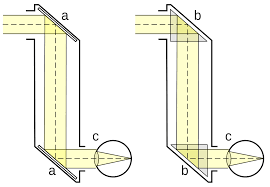 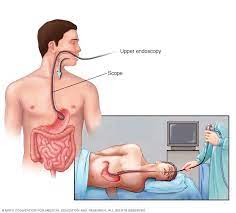 izdk”k&fo|qr lsy 
Photoelectric Cell
(a) converts electrical energy into light energy/ fo|qr ÅtkZ dks izdk”k ÅtkZ esa ifjofrZr djrk gS
(a) converts heat energy into electrical energy / Å’ek ÅtkZ dks fo|qr ÅtkZ esa ifjofrZr djrk gS
(b) converts light energy into chemical energy/ izdk”k ÅtkZ dks jklk;fud ÅtkZ esa ifjofrZr djrk gS
(c) converts light energy into electricity / izdk”k ÅtkZ dks 
fo|qr  ÅtkZ esa ifjofrZr djrk gS
vk¡[k dh iqryh / Pupil of eye
(a) automatically adjusts for short distance vision / de nwjh dh n`f’V ds fy, Lor% lek;ksftr gks tkrk gS
(b) automatically adjusts alphabetically / o.kZ vuqlkj Lor% lek;ksftr gks tkrk gS
(c) automatically adjusts according to the amount of light/ izdk”k dh ek=k ¼rhozrk½ vuqlkj Lor% lek;ksftr gks tkrk gS
(d) automatically adjusts according to the size of the scene (object) / n`”; ¼oLrq½ ds vkdkj ds vuqlkj Lor% lek;ksftr gks
izdk”k ds osx dh rqyuk esa jsfM;ksa rjaxkks dk osx 
The velocity of radio waves relative to the speed of light
(a) is less/ de gksrk gS
(b) is more/vf/kd gksrk gS
(c) is the same / ,dleku gksrk gSA
(d) is infinite/ vuar gksrk gSA
Colors of light related to
प्रकाश के रंग ............... संबंधित 
(a) Amplitude/ vk;ke ls 
(b) frequency/vko`fÙk ls
(c) quality / xq.koÙkk ls
(d) is with velocity/ osx ls
Sonu Sir
Sonu Sir
fdlh fi.M dk Hkkj vf/kdre gksxk
Weight of a body is maximum at
(a) Moon/ pUnzek ij 
(b) Poles to earth / i`Foh ds /kzoksa ij
(c) Equator of earth/ i`Foh dh Hkwe/; js[kk ij
(d) Centre of earth/ i`Foh ds dsUnz ij
Sonu Sir
yksyd dk vkorZdky i`Foh ds dsUnz ij gksxk
The time period of pendulum at the centre of the earth will be 
(a)Zero / “kwU;
(b) Infinity / vuUr
(c) Between zero and infinity/”kwU; ,oa vuar ds chp
(d) None of these / buesa ls dksbZ ughs
Sonu Sir
;fn fdlh oLrq dk osx pkj xquk c<+k fn;k tk,] rks bldh xfrt ÅtkZ ------------- gks tk,xhA
If the velocity of an object is increased three times, its kinetic energy will become
(a) 3 times /3 xquk 
(b) 16 times /16 xquk 
(c) 9 times /9 xquk
(d) 27 times /27 xquk
Sonu Sir
Sonu Sir
Sonu Sir
Sonu Sir
Sonu Sir
Sonu Sir
Sonu Sir
Sonu Sir
Sonu Sir
Sonu Sir
;fn uhps dh vksj mrjrh gqbZ fYk¶V dh jLrh VwV tk;s] rks fy¶V esa [kM+s gq, euq’; dks viuk Hkkj--------- izrhr gksxk
If a lift is moving downward and it’s string is broken then man standing in the lift appears his weight-
More / vf/kd
(b) less/ de
(c) Zero / “kwU; 
(d) none of these/ buesa ls dksbZ ugha
Sonu Sir
Sonu Sir
fdlh fiaM ij le:Ik ¼vpj½ cy yxkus ls dkSu&lh fuEukafdr jkf”k fLFkj jgrh gS\
A uniform (constant) force is acting on a body which of the following quantity is constant?
(a) Kinetic energy / xfrt ÅtkZ
(b) Velocity / osx
(c) Momentum  / laosx
(d) Acceleration / Roj.k
Sonu Sir
xq:Rokd’kZ.k cy gS\
The force of gravitation is 
(a) Repulsive / izfrd’kZ.k cy
(b) Electrostatic / fLFkj oS|qr cy
(c) Conservative / laj{kh cy
(d) Non –conservative  / vlaj{kh cy
Sonu Sir
fuEu esa ls cyksa dk dkSu lk lewg lkE;koLFkk es gksxk
Which of the following groups of forces could be in equibrium
3 N, 4 N, 5 N	
4N, 5 N, 10 N
30 N, 40N, 80 N
1N, 3N, 5N
Sonu Sir
fdlh oLrq dks fdlh ehukj dh pksVh ls fxjk;k tkrk gS] 4-9 ehVj nwjh rd fxjus es mls fdruk le; yxsxk\
A body is dropped from the cliff of a tower what would be time taken to fall 4.9 m?
(a) 1 second/ 1 lsdsM+ 
(b) 2 second / 2 lsdsM+ 
(c) 3 second/ 3 lsdsM+ 	
(d) None of these / buesa ls dksbZ ughs
Sonu Sir
leqnz esa mBus okys Tokj dk dkj.k gSA
The tidal waves in the sea are primarily due to ?
(a) the  gravitation effect of the moon on the earth/   pUnzek dk i`Foh ij yxus okyk xq:Rokd’kZ.k cy 
(b) the  gravitation effect of the sun on the earth/ 
lw;Z dk i`Foh ij yxus okyk xq:Rokd’kZ.k cy
(c) the  gravitation effect of the venus on the earth/ 
“kqØ dk i`Foh ij yxus okyk xq:Rokd’kZ.k cy
(d) the  gravitation effect of the earth itself / 
i`Foh ds Lo;a ds ok;qe.My dk izHkko cy
Sonu Sir
Sonu Sir
tc dksbZ oLrq fLFkj gksrh gsA rc 
When a body is stationary 
(a) There is not force acting on it/ 
ml ij dksbZ cy dk;Z ugha djrk 
(b) The force acting on it is not in contact with it/
 oLrq ij yxus okys cy mls Li’kZ ugha djrs 
(c) The combination of forces acting on it balances each other  /oLrq ij yxus okys cy ,d&nwljs dks larqfyr dj ysrs gSA
(d) The body is in vacuum/oLrq fuokZr es gksrh gSA
Sonu Sir
xq:Roh; nzO;eku fUkEu ds lekuqikrh gSA
Gravitation mass is proportional to gravitational
(a) Field/ xq:Roh; {ks=
(b) Force / xq:Roh; cy
(c) Intensity /xq:Roh; rhozrk 
(d) All of these /mijksDr LkHkh
Sonu Sir
Sonu Sir
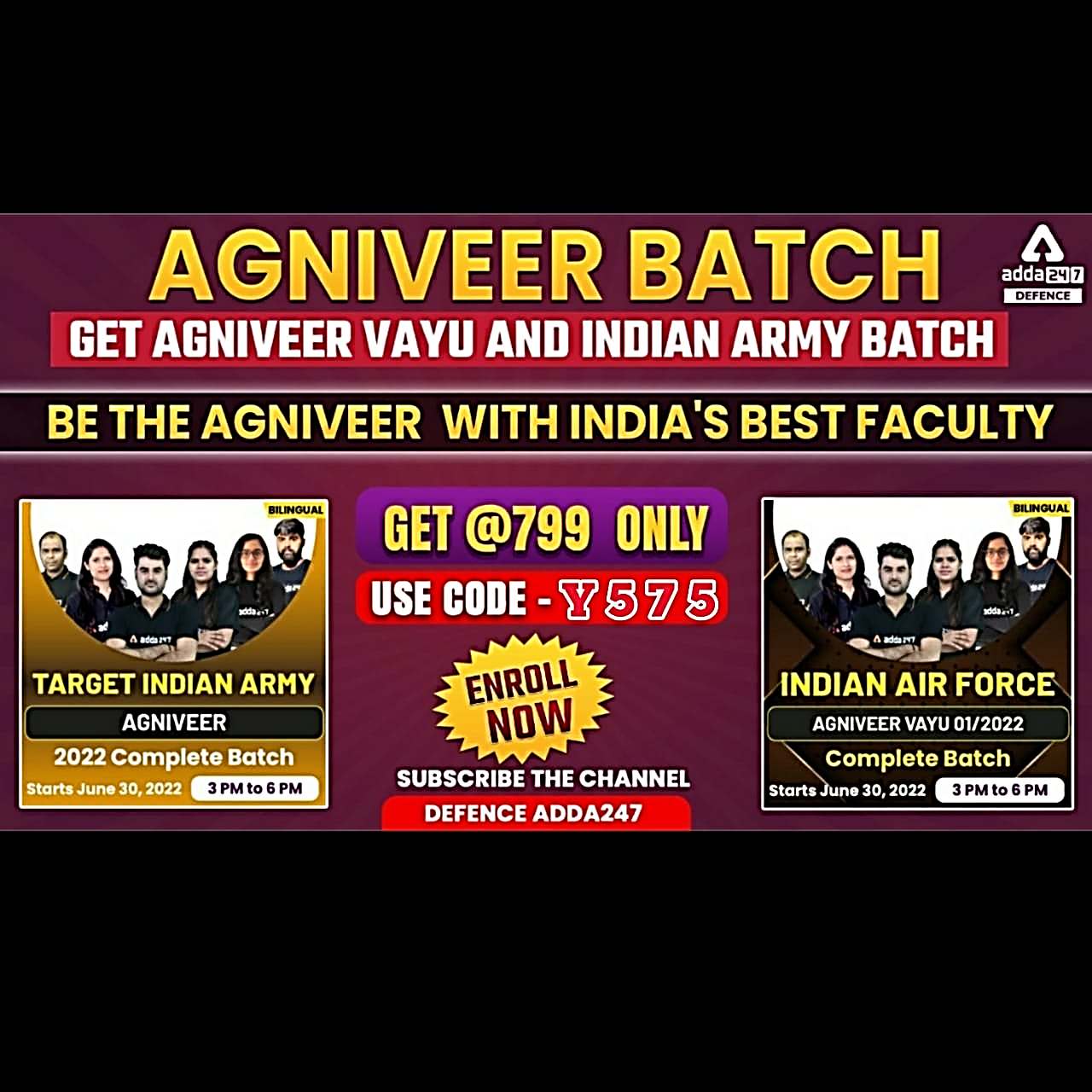 Sonu Sir
nks fiaMks ds chp xq:Rokd’kZ.k cy fuEufyf[kr esa fdl ij fuHkZj ugha djrk gS \
The gravitational force between two bodies, in which of the following does not depend on?
(a) Product of their masses /muds nzO;eku ds xq.kuQy ij 
(b) Distance between them/ muds chp dh nwjh ij
(c) The sum of their masses/उनके द्रव्यमान का योग
(d) Gravitational constant/ xq:Rokd’kZ.k fu;rkad ij
Sonu Sir
i`Foh ij xq:Roh; Roj.k dk lokZf/kd eku gksrk gSA
The maximum value of acceleration due to gravity on earth is 
(a) At centre of earth /i`Foh ds dsUnz ij
(b) At equator / fo’kqor js[kk ij
(c) At poles/ /kzqoks ij
(d) None of these/ mijksDr es ls dksbZ ugha
Sonu Sir
fdlh oLrq dk Hkkj&
The weight of a body
(a) Shows its inertia/mlds tM+Ro dks n”kkZrk gS
(b) Is equal to its mass / mlds nzO;eku ds cjkcj gksrk gS
(c) Is equal to the attractive force acting on it by the earth/ i`Foh }kjk ml ij yxs vkd’kZ.k cy ds cjkcj gksrk gS
(d) Depends on gravity of matter of that body /
 ml oLrq esa inkFkZ ds xq:Ro ij fuHkj djrk gS
Sonu Sir
fofHkUu nzO;eku ds nks oLrq dks pksVh ij ls fxjk;k tkrk gSA fdlh {k.k nksuks dk ,d leku gksxk&
Two bodies of different masses are released from a cliff. At any time both will have equal
(a) Momentum/laosx
(b) Acceleration / Roj.k 
(c) Kinetic energy/ xfrt ÅtkZ
(d) Potential energy/ fLFkfrt ÅtkZ
Sonu Sir
Ykksyd dk vkorZ dky fuHkZj djrk gS&
Time period of pendulum depends upon
(a) Mass of bob/ xksyd ds nzO;eku ij  
(b) Nature of bob/ xksyd dk izd`fr ij 
(c) Displacement from mean point/ ek/; fcUnq ls foLFkkiu ij 
(d) Acceleration due to gravity/ xq:Roh; Roj.k ij
Sonu Sir
;fn i`Foh ds /kw.kZu dk dks.kh; osx vpkud c<+k fn;k tk;s rks Hkwe?; js[kk ij fiaM ds Hkkj ij D;k izHkko iMs+xkA 
If the angular velocity of rotation of earth is suddenly increased then the weight of the body at the equator will
(a) Decrease / de gksxk
(b) Increase / c<+sxk
(c) Remain unchanged / dksbZ izHkko ugh iMsxk
(d) Nothing can be said / dqN ugh dgk tk ldrk
Sonu Sir
i`Foh] lw;Z ds pkjks vksj rFkk pUnzek i`Foh ds pkjksa vksj /kwerk gS&
The Earth moves around the sun and moon around the earth 
(a) Due to force of gravity  / xq:Roh; cy ds dkj.k 
(b) Due to centripetal force / vfHkdsUnz cy ds dkj.k 
(c) Due to centrifugal force / vidsUnz cy ds dkj.k
(d) None of these  / buesa ls dksbZ ugha
Sonu Sir
Sonu Sir
;fn i`Foh dk O;kl vius orZeku eku dk nksxquk gks tk;s rFkk bldk nzO;eku vifjofrZr jgs] rks i`Foh dh lrg ij fdlh fiM+ dk Hkkj fdl izdkj izHkkfor gksxk\
If the diameter of earth is twice of it’s present value and its mass remain unchanged, then the weight of a body on the surface of earth will/ 
(a) Remain unchanged/vifjofrZr jgsxk
(b) Half of earlier value/ iwoZ eku dk vk/kk gks tk,xk
(c) One fourth of earlier value/ iwoZ eku dk pkSFkkbZ gks tk,xk
(d) None of these/ bues ls dksbZ ugh
Sonu Sir
;fn i`Foh viuh orZeku pky ls rhoz pky ls ?kw.kZu djrh] rc bl ij ds oLrq ds Hkkj es lokZf/kd deh gksxh&
If the earth were to rotate faster then its present speed then decreases in weight of body will be maximum at
(a) At equator/fo’kqor js[kk ij 
(b) At pole / /kqzo ij 
(c) Can not be said clearly/ fuf”pr :i ls ugh dgk tk ldrk 
(d) None of these/ bues ls dksbZ ugh
Sonu Sir
,d yM+dh >wys esa [kM+h gS] tc og cSB tkrh gS rks >wys dk vkorZdky
A girl is standing in a swing when she sits, then time period of swing is 
(a) Increased /c<+ tkrk gS
(b) Decreased / ?kV tkrk gS
(c) Remain unchanged/ vifjofrZr jgrk gS
(d) Zero / “kwU; gks tkrk gS
Sonu Sir
90 kg dk ,d vkneh ,d fy¶V es [kM+k gqvk gSa vpkud fy¶V dh jLlh VwV tkrh gSA ;fn fy¶V Lora= :Ik ls fxjrh gS] rks euq’; }kjk fy¶V ds Q”kZ ij vkjksfir cy gS&
A man of mass 90 kg is standing in a lift whose string (cable) broke suddenly. If the lift falls freely,  the force exerted by the floor on the man is 
(a) 90 N
(b) 45 N
(c) 0 N
(d) None
Sonu Sir
og U;wure osx ftlds lkFk oLrq dks Å/okZ/kj Åij dh vksj Qsadus ij og     vuar rd igq¡p lds& The minimum velocity by which a body is thrown vertically upward that could reach to infinity is&
(a) Orbital velocity/ d{kh; osx 
(b) Escape velocity/ iyk;u osx
(c) Satellite velocity/ mixzgh; osx
(d) None of these / bues ls dksbZ ugh
Sonu Sir
Sonu Sir
Sonu Sir
;fn i`Foh vpkud fldqM+dj bldh f=T;k orZeku f=T;k dh vk/kh jg tk;s] rc xq:Roh; Roj.k gksxk&
If the earth suddenly shrinks to half of its present radius, the acceleration due to gravity will be 
(a) g/2		                         (b) 4g
(c) g/4		                         (d) 2g
Sonu Sir
U;wVu xfr ds izFke fu;e ls---------------dk @ dh ifjHkk’kk feyrh gSaA
Newton’s first laws of motion is analogous to the definition of 
(a) Velocity/ osx		
(b) Speed/ pky
(c) Force/ cy		
(d) None of these/ bues ls dksbZ ugha
Sonu Sir
fHkUu&fHkUu inkFkksZ ds v.kqvksa ds chp dk;Zjr cy dks dgk tkrk gS
The force of attraction between the molecules of different substances is called
(a) Cohesive force / llatd cy	
(b) Adhesive force/ vklatd cy
(c) Force of gravity/ xq:Ro cy		
(d) None of these/ bues ls dksbZ ugha
Sonu Sir
i`Foh ls ok;qeMay tqM+k gqvk gS
The atmosphere is held to the earth by-
(a) winds/ gokvksa }kjk
(b) Gravity/ xq:Rokd’kZ.k }kjk 
(c) Clouds /xq:Ro cy		
(d) None of these/ bues ls dksbZ ugha
Sonu Sir
Sonu Sir
Sonu Sir
i`Foh dh lrg ls iyk;u osx dk eku gksrk gS&
The value of escape velocity from the surface of earth is
(a) 11.2m/s
(b) 11.2km/s
(c) 1.12 km/s
(d) None of these
Sonu Sir
xq:Ro eqDr {ks= esa] dsf”kdk uyh esa nzo p<s+xk& 
In gravity free space the liquid in a capillary tube will rise to 
(a) Same height as on earth/ leku Å¡pkbZ rd] ftruk i`Foh ij  
(b) Less height as on earth/ i`Foh ij Å¡pkbZ ls de 
(c) Slightly more height than that on earth/ i`Foh ij Å¡pkbZ ls FkksMk vf/kd
(d) Infinite height/ vuUr Å¡pkbZ
Sonu Sir
Sonu Sir
i`Foh ds leku] pUnzek ij dksbZ ok;qeaMy ugh gS]D;ksfd 
Moon has no atmosphere like earth because 
It is a satellite of earth/;g i`Foh dk ,d mixzg gS
 It does not have population/bl ij vkcknh ugh gS
(c)  It is colder then air/i`Foh dh vis{kk ;g Ba<+k gS
(d) r.m.s velocity of all gases is more than their escape velocity from moon’s surface/lHkh xSlksa  dk oxZ&ek/;&osx pUnzek dh lrg ls iyk;u osx ls vf/kd gS
Sonu Sir
nzO;eku ,oa osx dk la;qDr izHkko gS
A combined effect of mass & velocity is
Velocity /osx
 Impulse /vkosx
(c)  Momentum /laosx
(d) None of these/buesa ls dksbZ ugh
Sonu Sir
;fn i`Foh viuk xq:Ro [kks nsrh gS] rc ,d fiaM ds fy,
If the earth losses its gravity, then for a body
Both weight and mass will become zero /Hkkj rFkk nzO;eku nksuks “kwU; gks tkrs gS
 mass become zero but weight is not zero /nzO;eku “kwU; gks tkrk gSa tcfd Hkkj “kwU; ugha gksrk 
Both weight and mass will not be zero /Hkkj rFkk nzO;eku nksuks “kwU; ugha gksrs gS
(d) Weight become zero but mass is not zero /Hkkj “kwU; gks tkrk gS] tcfd nzO;eku  “kwU; ugh gksrk
Sonu Sir
Sonu Sir
Sonu Sir
izdk”k dh rajx] /ofu rjaxks ls bl izdkj fHkUu gSa fd
Light waves are different from sound waves in that 
(a)Light waves are electromagnetic but sound waes are not/ 
izdk”k dh rjaxsa fo|qr &pqEcdh; gS fdUrq /ofu rjaxs ughaa
(b) Light waves can travel in water but sound waves cannot/
izdk”k rjaxsa ty esa xeu dj ldrh gSA fdUrq /ofu rjaxsa ugha
(c) Light travels with the same velocity in all mediums/
 izdk”k lHkh ek/;eksa esa leku osx ls pyrk gSA 	
(d) interference is produced by light waves and not by sound waves/ 
izdk”k rjaxksa ls O;frdj.k iSnk gksrk gSA /ofu rjaxks ls ugha
Sonu Sir
jkf= esa jsfM;ksa fjls”ku ¼vfHkxzg.k½ esa dqn lq/kkj D;ksa gks tkrk gS \
Why is there some improvement in radio reception at night?
outside noise is greatly reduced at night/
jkf= esa ckgjh “kksj cgqr de gks tkrk gSA
(b) Fewer radio stations broadcast in the night than in the day/fnu dh vis{kk jkf= es dqN gh jsfM;ks czkWMdkLV djrk gSA
(c) radio broadcasts of sunlight during the day /
fnu ds le; lw;Z dk izdk”k jsfM;ksa czkWmdkLV djrk gSA
(d) At night, the Earth’s magnetic field becomes less intense and affects broadcasts less /jkf= esa i`Foh dk pqEcdh;& cy 
{ks= de rhoz gks tkus ds dkj.k czkWMdkLV dks de izHkkfor dj ikrk gSA
Sonu Sir
Sonu Sir
Sonu Sir
/ofu dh izcyrk dk fu/kkZj.k mlds 
Determination of loudness of sound by its  
(a) amplitude /vk;ke ls djrs gSA
(b) frequency /vko`fÙk ls djrs gSA
(c) wavelength /rjaxnS/;Z ls djrs gSaA
(d) velocity /osx ls djrs gSA
Sonu Sir
/ofu dk vf/kdre osx
Maximum speed of sound 
(a) occurs in a vacuum/fuokZr~ esa gksrk gSA
(b) occurs in air /ok;q esa gksrk gSA 
(c) occurs in water/ ty esa gksrk gSA 
(d) occurs in steel  /bLikr esa gksrk gSA
Sonu Sir
Sonu Sir
Sonu Sir
/ofu rjax fdl xq.k dk izn”kZu ugha djrk gS\
What property does a sound wave not exhibit?
(a) reflection  / ijkorZu
(b) refraction / viorZu
(c) diffraction / foorZu
(d) polarization //kzqo.k
Sonu Sir
izfr/ofu ewy /ofu ls vyx rc lqukbZ iM+rh gS tc /ofu& L=ksr o ijkorZd lrg ds e/; U;wUkre nwwwjh 
The echo is heard separately from the original sound when the minimum distance between the source of sound and the reflecting surface is 
10 meters 
17 meters 
34 meters 
100 meters
Sonu Sir
Sonu Sir
,d iqfyl dh xkM+h lk;ju cktkrh gqbZ fdlh izs{kd ls nwj tk lgh gS rks lk;ju ds lkekU; rjRo ¼rh{.krk½ ds lkis{k mldh /ofu dk rkjRo 
A police car blowing a siren is moving away from the observer, then the pitch or its sound relative to the normal pitch of the siren
(a) will be less /de gksxk
(b) Will be the same  /,d leku gksxk
(c) Will be more  /vf/kd gksxk
(d) be more or less according to the speed of the car /xkM+h dh xfr vuqlkj de ;k vf/kd gksxk
Sonu Sir
leqnz esa Mwch oLrqvksa dk irk yxkus gsrq iz;qDr midj.k 
Instrument used for locating submerged objects in the sea 
(a) RADAR / jsMkj
(b) SONAR  /lksukj 
(c) Quasar  / Doklksj
(d) Pulsar  / iYlj
Sonu Sir
fdlh mixzg dks i`Foh ls cgqr gh ifj”kq) :Ik ls 
A satellite can be seen very accurately from  the earth 
(a) can be traced with the help of Doppler effect / MkIyj izHkko dh lgk;r ls iFkkafdr fd;k tk ldrk gSA
(b) can be tracked with the help of radar /
jMkj dhlgk;r ls iFkkafdr fd;k tk ldrk gSA\
(c) can be traced with the help of sonar /
lksukj dh lgk;r ls iFkkafdr fd;k tk ldrk gSA
(d) can be traced with the help of Zeeman effect /
theku izHkko dh lgk;r ls iFkkafdr fd;k tk ldrk gSA
Sonu Sir
/ofu esa MkIyj izHkko ml le; ugha lqukbZ iM+rk tcfd
Doppler effect is not heard in sound when 
(a) the source of sound is moving away from the observer //ofu dk L=ksr izs{kd ls nwj tk jgk gks 
(b) the source of sound is going towards the observer /
/ofu dk L=ksr izs{kd dh vksj tk jgk gks
(c) the source of sound travels perpendicular to the straight line of the observer and the source/
/ofu dk L=ksr izs{kd ls L=ksr dh lh/k&js[kk ds yEcor~ xeu djrk gks
(d) the source of sound produces sound of very high frequency //ofu dk L=ksr vfr mPp vko`fr dh /ofu mRiUu djrk gksa
Sonu Sir
leqnz esa Mwch oLrqvksa dk irk yxkus gsrq iz;qDr midj.k 
Instrument used for locating submerged objects in the sea 
(a) RADAR / jsMkj
(b) SONAR  /lksukj 
(c) Quasar  / Doklksj
(d) Pulsar  / iYlj
Sonu Sir
/ofu rjaxks dh vko`fÙk dk lac/k mlds@mldh 
The frequency of sound waves is related to his/her
(a) amplitude  / vk;ke ls gS
(b) loudness  / izcyrk ls gS
(c) pitch / rkjRo ls gS
(d) quality / xq.koÙkk ls gS
Sonu Sir
izfl) *fcx xSax F;ksjh* fdl eq[; fl)kar ij vk/kkfjr  gS\
On which main principle is the famous ‘Big Gang Theory’ based?
(a) Xemon effect / theksu izHkko
(b) Doppler effect / MkWIyj izHkko
(c) De Broglie theorem / Mh czksXYkh izes; 
(d) Principles of Thermodynamics /Å’ek xfrdh ds fl)kar
Sonu Sir
;fn pUnzek ij foLQksV gks rks mldh vkokt i`Foh ij fdrus le; ckn lqukbZ nsxh\
If there is an explosion on the moon, after how much time will its sound be heard on the earth?
10 minutes 			           (b) 20 minutes 
(c) Half an hour		           (d) never
Sonu Sir
fuEufyf[kr esa vlR; dks pqusa
Choose the false on from the following
Hertz is the unit of frequency measurement /
 gV~tZ QzhDosalh ekiu dh bdkbZ gSA
(b) Kelvin is the unit of measurement of temperature/ dsfYou rkiØe ekiu dh bdkbZ gSA
(c) Bel is the unit of measurement of atmospheric pressure/ csy okrkoj.kh; ncko ekiu dh bdkbZ gSA
(d) Ohm is the unit of strength of electrical resistance / vkse fo|qrh; izfrjks/k ekiu dh bdkbZ gSA
Sonu Sir
fuEu ek/;e esa /ofu dk osx lokZf/kd gS
The velocity of sound is highest in the following medium
(a) Vacuum/ fuokZr
(b) Gases / xSlsa
(c) Liquid  /nzo
(d) Solid metal / Bksl /kkrq
Sonu Sir
tc gesa dksbZ /ofu lqukbZ iM+rh gS] rks blds L+=ksr dk vuqeku yxk ldrs gSA
When we hear a sound, we can guess its source 
(a) amplitude of sound/ /ofu ds vk;ke ls 
(b) intensity of sound/ /ofu dh rhozrk ls 
(c) wavelength of sound / /ofu dh rjaxnS/;Z ls 
(d) overtones present in sound/ /ofu esa mifLFkr vf/kLoj ls
Sonu Sir
izfr/ofu lqukbZ nsrh gS tc ijkorZd i`’B dk 
Resonance is heard, when the reflecting surface 
(a) less volume/ vk;ru de gks
(b) more area / {ks=Qy vf/kd gks 
(c) less area/{ks=Qy de gks 
(d) the volume is more/vk;ru vf/kd gks
Sonu Sir
ok;q esa /ofu dk yxHkx osx gSA
The velocity of sound in air is approximately
332 m/s
1480 m/s
 5900 m/s
230 m/s
Sonu Sir
/ofu dk osx fuHkZj djrk gSA
The speed of sound depends on 
(a) on intensity /rhozrk ij 
(b) on  the form / Lo:Ik ij 
(c) wavelength / rjaxnS/;Z ij
(d) none of these/buesa ls dksbZ ugha
Sonu Sir
/ofu rhozrk dh Msflcy es og vf/kdre lhek ftlls Åij O;fDr lqu ugha ldrk 
The maximum limit of sound intensity in decibels above which a person cannot hear
(a) 50			                    (b) 70
(c) 85			                              (d) 90
Sonu Sir
,d vksj cUn rFkk nwljh vkSj ls [kqyh ,d ikni nsxh
A pipe closed on one side and open on the other will give
all harmonics  / lHkh gkeksZfuDl 	    
(b) all even harmonics  / lHkh le gkeksZfuDl 
(c) all odd harmonics  / lHkh fo’ke gkeksZfuDl 
(d) no  harmonics  / dksbZ gkeksZfuDl ugh
Sonu Sir
Sonu Sir
/ofu ds “kksjxqy dk ekiu gksrk gS
The noise of sound is measured by
in decibels / Msflcy esa 	    
(b) in pascals /ikLdy esa
(c) light year/izdk”k o’kZ esa
(d) astronomical unit/ [kxksyh; bdkbZ esa
Sonu Sir
ikl vkrh gqbZ jsyxkM+h dh lhVh dh vko`fÙk ;k rh{.krk c<+rh tkrh gSA ,slk fdl ifj?kVuk ds dkj.k gksrk gS\
The frequency or sharpness of the whistle of an approaching train increases. Due to which phenomenon does this happen?
(a) Big Bag Theory / fcx cSx fl)kar
(b) Charles law / pkYlZ fu;e
(c) Doppler effect / MkWIyj izHkko
(d) Archimedes law  / vkWfdZfeMht fu;e
Sonu Sir
,d rjax dh vko`fÙk 120 gV~Zt gS ;fn rjax dh pky 480 eh@ ls- gks ] rks mldh rjaxnS/;Z gksxh 
The frequency of a wave is 120 Hz. If the speed of the wave is 480 m/s, then its wavelength will be 
2 meters		
(b) 4 meters
(c) 6 meters		
(d) 8 meters
Sonu Sir
Sonu Sir
Loj dh xq.kkRedrk 
Quality of voice 
(a) decreases with altitude / mPprk ds lkFk ?kV tkrh gSA
(b) turns straight into a note / lqj ds :Ik esa lh/ks cny tkrh gSA
(c) depends on the existing overtone/
 fo|eku vf/kLoj ij fuHkZj djrh gSA
(d) turns into inverse form as expansion /
 foLrkj ds :Ik esa izfryksx :Ik es acny tkrh gSA
Sonu Sir
Sonu Sir
tc /ofu rjaxs ikuh ds vr% i`’Bh; Hkkx ls viofrZr gksrh gS rks fuEUk esa ls dkSu vifjofrZr jgrk gSA
Which of the following remains unchanged when sound waves are refracted from the surface of water?
(a) wavelength / rjaxnS/;Z 
(b) speed / pky
(c) frequency  / vko`fÙk
(d) amplitude / vk;ke
Sonu Sir
/ofu gok esa rsth ls xfr djsxh tc
Sound will travel faster in air when 
(a) frequency is high/ vko`fÙk vf/kd gks 
(b) wavelength is minimum / rjaxnS/;Z U;wure gks
(c) the tone is minimum / Lojeku U;wure gks 
(d) humidity is high/ vknzZrk mPp gks
Sonu Sir
Li’V xwat lquus ds fy,] ewy /ofu vkSj izfr/ofur /ofu ds chp dk le; varjky de&ls&de fdruk gksuk pkfg,\
In order to hear a clear echo, the time interval between the original sound and the echoed sound should be at least
1 second
0.1 second
0.2 second
2 second
Sonu Sir
fdlh ,dy vko`fÙk dh vkokt dks D;k dgk tkrk gSA  
What is the sound of a single frequency called?
(a) note / uksV
(b) pitch  / fip
(c) tone / Vksu
(d) hertz/ gV~Zt
Sonu Sir
Sonu Sir
/ofu dh n`<+;k tks nksgjk, izfrfcac dk ifj.kke gksrh gS] bls D;k dgk tkrk gS] 
The firmness of sound which is the result of repeated reflection is called what ?
(a) rarefaction / fojyhdj.k
(b) resonance /izfr/ofu
(c) echo / xwat
(d) image /izfrfcac
Sonu Sir
Sonu Sir
yxkrkj ;k ,df/kd ---------- ds dkj.k izfr/ofu;ksa  dks ,d ls vf/kd ckl lquk tkldrk gsA
Echoes can be heard more than once due to successive or multiple       
(a) rarefaction  / fojyu
(b) reflection  / ijkorZu
(c) diffraction / foorZu
(d) refraction  /viorZu
Sonu Sir
ok;q dh /ofu ds lapj.k dh ?kVuk gksrkh gS\
The phenomenon of propagation sound in air is 
isothermal / lerkih
(b) isobaric process / lenkch; izØe 
(c) adiabatic process / :)ks’e izØe
(d) none of these / buesa ls dksbZ ugha
Sonu Sir
,d yaxj yxh uko ykgjksa ls f?kjh gS mlls ,d rjax&”kh’kZ dh nwjh 80 ehVj gS vkSj ygj dh xfr 20 ehVj izfr lsds.M gS uko rd ml rjax “kh’kZ dks igq¡pus esa yxk  vko”;d le;-------- gksxkk
An anchored boat is surrounded by waves, the distance of a wave-head from it is 80 meters and the speed of the wave is 20 meters per second. The time required for the boat to reach that wave head will be ……..
0.5 sec
 5 sec
 0.2 sec
4 sec
Sonu Sir
Sonu Sir
euq’;ksa ds fy, JO; /ofu dh vko`fÙk;ksa dh jast fdruh gksrh gSA
What is the range of frequencies of sound audible to human?
 16 KHz to 200 KHz
 16 KHz to 16 KHz
 16 KHz to 20 KHz
 14 KHz to 20 KHz
Sonu Sir
820 gV~ZTk vko`fÙk okys fdlh /ofu rjax dk rjaxnS/;z D;k gksxkA ;fn mldh xfr fdlh [kkl ek/;e esa 420 ehVj izfr lsds.M gS\
What will be the wavelength of a sound wave of frequency 820 Hz. If its speed in a particular medium is 420 meters per second?
2.52 meters		(b) 3.25 meters
(c) 1.52 meters		(d) 0.25 meters
Sonu Sir
,d /ofu rjax esa 3-5 fdyksgV~Zt dh vko`fÙk gS vkSj bldk rjaxnS/;Z 0-1 ehVj gS rks bls 700 ehVj dh nwjh r; djus esa fdruk le; yxsxkk\
A sound wave has a frequency of 3.5 KHz and has a wavelength of 0.1 m then how much time will it take to cover a distance of 700 meters?
(a) 3.0 sec			(b) 1.5 sec
(c) 2.0 sec			(d) 1 sec
Sonu Sir
/ofu rjaxsa LFkkukarfjr djrh gSA
Sound waves move
(a) energy only, not momentum / dsoy ÅtkZ dks laosx dks ugh
(b) energy / ÅtkZ
(c) momentum / laosx
(d) both energy and moemtum / ÅtkZ o laosx nksuksa dks
Sonu Sir
fdlh vuqnS/;Z rjax esa yxkrkj nks LkaihMu vkSj nks yxkrkj fojyhdj.k izfØ;k ds chp dh nwjh dks D;k dgk tkrk gSA\
What is the distance between two consecutive compression and two successive rarefaction processes in a longitudinal wave called?
(a) matter / inkFkZ
(b) wavelength / rjaxnS/;Z
(c) quantity / ifjek.k
(d) energy / ÅtkZ
Sonu Sir
fuEufyf[kr esa ls dkSu&lk tkuoj ijk/ofu mRiUu dj ldrk gS\
Which of the following animals can produce ultrasound?
(a) moth / iraxk
(b) elephant / gkFkh
(c) shark / “kkdZ
(d) porpoises  / ikWjiksblsl
Sonu Sir
fuEufyf[kr esa ls fdl ek/;e esa /ofu lcls rst xfr ls pyrh gS\
In which of the following media does sound travel the fastest?
(a) Vacuum / oSD;we
(b) Gases / xSlksa
(c) Solids  / Bksl
(d) Liquids / rjy inkFkZ
Sonu Sir
fdlh foLQksV ds dkj.k leqnz ds ry ij cuus okyh ygjsa -------gksrh gSA
the wave formed at the bottom of sea is
(a) Transverse / vuqizLFk
(b) Stationary / fLFkj
(c) Transverse and Longitudinal/vuqizLFk vkSj vuqnS/;
(d) Longitudinal/ vuqnS/;
Sonu Sir
Sonu Sir
nzoksa dk og xq.k] ftlds dkj.k ;s viuh fHkUu ijrksa ds chp lkis{k xfr dk fojks/k djrs gS dgykrh gSA
The property of liquids due, to which they oppose the relative motion between their different layers, is called
 Surface tension/ ruko
(b) viscosity/ “;kurk 
(c) elasticity  / izR;kLFkrk 
(d) none of these/buesa ls dksbZ ugha
Sonu Sir
nzoksa dk izeq[k yk{kdf.kd xq.k gSA
The main characteristic property of liquid is 
(a) elasticity  / izR;kLFkrk 
(b) Liquidity / rjyrk 
(c) amorphousness  / vkdkjghurk 
(d) Volume conservation/ vk;ru laj{k.k
Sonu Sir
;fn fdlh fcUnq ls gksdj tkus okys izR;sd d.k] leku ekXkZ ls tkrk gS] rks bl izdkj ds izokg dks dgk tkrk gSA
If every particle passing through a point follows the same path, then this type of flow is called
(a) linear flow / /kkjkjs[kh; izokg
(b) uncontrolled motion/ vfu;fU=r xfr
(c) velocity gradient / osx izo.krk 
(d) none of these/buesa ls dksbZ ugha
Sonu Sir
cjukSyh dk fl)kar fdlds laj{k.k ds fu;e ij vk/kkfjr gSA
Bernoulli’s principle is based on the law of conservation of 
(a) mass / nzO;eku
(b) momentum/ laosx
(c) energy / ÅtkZ
(d) none of these /buesa ls dksbZ ugha
Sonu Sir
cjukSyh dk izes; rjy dh xfr ds fy, rc ykxw gksrk gS] tc ;g xfr gSA
Bernoulli theorem is application to the motion of a liquid when this motion is 
(a) Linear / /kkjkjs[kh; 
(b) Disturbed / fo{kqC/k
(c) Linear or disturbed / /kkjkjs[kh; ;k fo{kqC/k
(d) none of these/buesa ls dksbZ ugha
Sonu Sir
fuEu esa ls dkSu cjukSyh ds iz;ksx dk mnkgj.k gSA\ 
Which of the following is an example of Bernoulli’s experiment?
(a) Venturi Flow System/ osUpqjh izokg iz.kkyh
(b) Water suction pump/ ty pwld iEi
(c) Bunsell igniter/ cqUlsy Tokyd
(d) all of the above / mi;qZDr esa ls lHkh
Sonu Sir
gok esa fxjrh rsy&cqn¡ pje osx izkIr djrh gSA tks 
An oil drop falling in the air attains the peak velocity , which 
is proportional to the radius of the drop/ 
cw¡n ds f=T;k ds lekuqikrh gSA
(b) is proportional to the square of the radius / 
f=T;k ds oxZ ds lekuqikrh gSA
(c) is inversely proportional to the radius / 
f=T;k ds O;qRØekuqikrh gSA
(d) is inversely proportional to the square of the radius / f=T;k ds oxZ ds O;qRØekuqikrh gSA
Sonu Sir
Sonu Sir
Sonu Sir
xfr”khy rjy ds ,dkad vk;ru dh fLFkfrt ÅtkZ ]xfrt ÅtkZ ,oa nkc ÅtkZ dk eku gksrk gSA
The value of potential energy, kinetic energy and pressure energy of a unit volume of a moving liquid is 
(a) Fixed / fu;r
(b) variable/ ifjorZu”khy
(c) cannot be said/ dgk ugha tk ldrk 
(d) none of these / buesa ls dksbZ ugha
Sonu Sir
fcyksM ¼pyk;k ½gqvk nzo dqN le; ds ckn fojke esa vk tkrk gS] bldk dkj.k gSA 
The liquid that has been moved comes to rest after some time, this is because 
Surface tension/ i`’B ruko
(b) viscosity/ “;kurk 
(c) attraction between molecules/ 
v.kqvksa ds chp vkd’kZ.k 
(d)permanence/ LFkkf;Ro
Sonu Sir
Sonu Sir
cjukSyh izse; vuqiz;ksx gSA
Bernoulli’s theorem is an application of 
(a)Newton’s third law of motion/  U;wVu ds r`Rkh; xfr fu;e dk 
(b) Torcelli theorem/  VkWjlsyh izes; dk 
(c) Hooke’s rule/ gqd fu;e dk 
(d) the law of conservation of energy/  ÅtkZ&laj{k.k fu;e dk
Sonu Sir
fdlh fi.M dk lhekUr osx fuHkZj ugha djrk gSA
The marginal velocity of a body does not depends on 
 on its radius/ mldh f=T;k ij 
(b) at his height/ mldh Å¡pkbZ ij
(c) on the coefficient of viscosity/“;kurk xq.kkad ij 
(d) none of the above/ mi;qZDr esa ls fdlh ij ugha
Sonu Sir
fxjrh gqbZ o’kkZ dh cq¡n] osx dk lhfer eku izkIr djrh gSA] bldk dj.k gSA
A falling rain drop attains a limited value of velocity because of 
floor tension/ ry ruko
(b) upward force exerted by air/ ok;q }kjk vkjksfir Åij dh vksj cy
(c) the viscous force exerted by the air / ok;q }kjk vkjksfir “;ku cy 
(d) air current / ok;q /kkjk,¡
Sonu Sir
nzoksa ds izokg es fo{kqC/krk Kkr dh tkrh gSA
The disturbance in the flow of liquids is determined by
Pascal’s law/ ikLdy ds fu;e
(b) Magnus effect/ esXul izHkko ls 
(c) Reynolds number / jsukWYM la[;k ls 
(d) Bernoulli’s theorem / cjukSyh izes; ls
Sonu Sir
tc fdlh uy ls ty /kkjkjs[kh; izokg ls uhps fxjrk gS] rc
When water from a tap falls below a straight line, then 
 area decreases / {ks=Qy ?kVrk gSA
(b) area increases / {ks=Qy c<+rk gSA
(c) velocity is same / osx leku gksrk gSA
(d) the area decreases / {ks=Qy leku jgrk gSA
Sonu Sir
4 lseh O;kl ds ,d ikbi ls izokfgr gks jgs ty dk osx 3 eh@ls gSA rRi”pkr~ ty 2 lseh O;kl dh ukfydk esa izos”k djrk gSA ufydk esa izokfgr ty dk osx gsA
The velocity of water flowing through a pipe of diameter 4 cm is 3 m/s. The water then enters a channel of diameter 2cm. The velocity of water flowing in the tube is 
3m/s		                     	(b) 6m/s
(c)   12m/s			                     (d) 8m/s
Sonu Sir
Sonu Sir
nzo ds /kkjkjs[kh; izokg esa dqYk ÅtkZ fu;r jgrh gSA
The total energy is a linear flow of liquid remains constant.
(a) At all points / lHkh fcUnqvks ij
(b) At points inside // vUnj ds fcUnqvks ij 
(c) at the points outside / ckgj ds fcUnqvks ij 
(d) none of the above/ mi;qZDr esa ls fdlh ij ugha
Sonu Sir
fdlh rjy ds vkn”kZ izokg dks lraq’V gksuk pkfg,
The ideal flow of a liquid must satisfy 
(a) Pascal’s law/ ikLdy ds fu;e ls 
(b) by the law of stock/ LVkWd ds fu;e ls 
(c) from the continuum equation/ lkrR; lehdj.k ls 
(d) Bernoulli’s theorem  / cjukSyh izse; ls
Sonu Sir
/kkjkjs[kh; izokg fdlds lkFk nzoksa ds fy, leku :Ik ls vf/kd gksrk gSA\
Streamline flow is equally greater for liquids with
(a) high density and high viscosity/ mPp ?kuRo ,oa mPp “;kurk
(b) low density and low viscosity/ fuEu ?kuRo ,oa fUkEu “;kurk 
(c) high density and low viscosity/ mPp ?kuRo ,oa fuEu “;kurk
(d) low density and high viscosity/ mPp ?kuRo ,oa fuEu “;kurk
Sonu Sir
o`)koLFkk esa ekuo dh jDr /kefu;k¡ ladjh gks tkrh gS] ftlls jDRk Ck<+ tkrk gs] ,slk bl fu;e ds dkj.k gksrk gsA
In old age the blood arteries of human become narrow, due to which the blood increases, this is due to this rule 
(a) Pascal’s law/ ikLdy ds fu;e ls 
(b) law of stock/ LVkWd ds fu;e ls 
(c) Bernoulli’s Principle / cjukSyh dk fl)kar
(b) Archimedes’ principle/ vkfdZfeMht dk fl)kar
Sonu Sir
,d O;fDr ml uko esa cSBk gS] tks fdlh rkykc esa rSj jgh gSA;fn og O;fDRk rkykc ls dqn ty ih ysrk gSA rks rkykc dk ty LRkj 
A person is sitting in a boat which is floating is a pond. If that person drinks some water from the pond, then the water level of the pond
 Increases / c<+rk gSA
 Decreases/ ?kVrk gSA
 remains unchanged / vifjofrZr jgrk gS
The water level will decrease or increase depending on the wright of the perons/ O;fDRk dh Hkkj ij fuHkZj djrk gSA fd ty dk Lrj ?kVsxk ;k c<+sxk
Sonu Sir
pØ.k ds dkj.k xfrd mRFkku gksrk gsA
Dynamic uplift occurs due to rotation 
(a) Magnus effect / esXul izHkko esa
(b) Doppler effect / MkWIyj izHkko esa
(c) Pascal effect / ikldy izHkko esa
(d) Torricalli effect / VkWfjlsyh izHkko esa
Sonu Sir
rki dh c<+us ls nzo dh “;kurk ij D;k izHkko iM+rk gS
What is the effect of increase in temperature on the viscosity of a liquid?
 Increases / c<+rk gSA
 Decreases/ ?kVrk gSA
 remains unchanged / vifjofrZr jgrk gS
First decrease the increase/ igys ?kVrk gS 
fQj c<+rk gSA
Sonu Sir
fØdsV dh ?kwerh ¼izpØeku ½ xsan dk ok;q esa b/kj&m/kj ¼nksyu] fLoax½ fuEufyf[kr vk/kkj ds vuqlkj Li’V fd;k tkrk ldrk gSA
The buoyancy(oscillation, swing) of a spinning ball in cricket can be explained on the basis of the following
sudden change in wind direction / 
ok;q cgko dh fn”kk esa vpkud ifjorZu 
(b) air buoyancy / ok;q mRIykou
(c) Disturbance caused by wind / ok;q }kjk mRIkUUk fo{kkse
(d) Bernoulli’s/ cjukSyh izes;
Sonu Sir
jsyos IYksVQkWeZ ds fdukjs ij [kM+s ;qod ds lkeus rst xfr ls jsyxkM+h ds xqtjus ij ;qod 
A young man standing on the edge of the railway platform in front of the young man after the train passes at a high speed
(a) has no effect on/ ij dksbZ izHkko ugha iM+rk 
falls away from the train on the platform/ IysVQkWeZ ij xkM+h ls nwj tk fxjrk gSA
(c) falls towards or away from the vehicle / xkM+h dh vksj ;k mlls nwj fxj iM+rk gSA
(d) falls towards or away from the train depending on the speed of the train depending on the speed of the train  / xkM+h dh vksj ;k mlls nwj fxj iM+rk gSA tks xkM+h dh pky ij fuHkZj jgrk gSA
Sonu Sir
Sonu Sir
buesa ls dkSu cjukSyh ds fLk)kar ij dk;Z djrk gS\
Which of the following works on  Bernoulli’s Principle
(a) Gas lighter / xSl ykbVj
(b) Gas stove / xSl LVkso
(c) Bunsen burner / cqUlu cuZj
(d) none of these/ buesa ls dksbZ ugha
Sonu Sir
df.k= fdlds fl)kar ij dk;Z djrk gSA
On whose principle does the nebulizer work
(a) Pascal’s rule / ikLdy fu;e       
(b) Ideal gas equation/ vknZ”k xSl lehdj.k
(c) Bernoulli’s theorem / cjukSyh dk fl)kar
(b) Avogadro’s hypothesis/vkoksxknzks dh ifjdYiuk
Sonu Sir
Sonu Sir
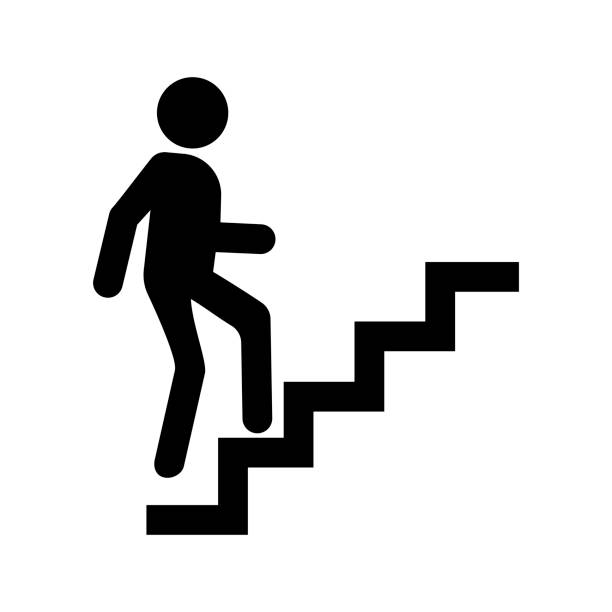 Sonu Sir
Sonu Sir
,d “kq’d lsy esa ÅtkZ fdl :Ik esa laxzghr jgrh gS\
In what form is energy stored in a dry cell?
(a) potential  energy /fLFkfrt ÅtkZ
(b) nuclear energy /ukfHkdh; ÅtkZ
(c) kinetic  energy /xfrt ÅtkZ
(d) chemical  energy /jklk;fud ÅtkZ
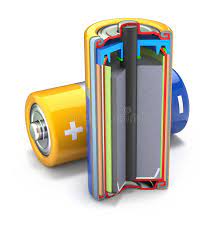 Sonu Sir
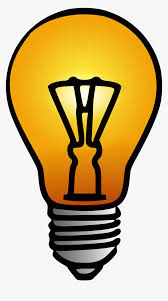 Sonu Sir
Sonu Sir
fuEufyf[kr esa ls dkSu&lk uohdj.kh; ÅtkZ dk L=ksr ugha gS\
Which of the following is not a source of renewable energy ?
(a) wind energy /iou ÅtkZ
(b) geothermal energy /Hkwrkih; ÅtkZ
(c) energy from fossils  /thok”eksa ls ÅtkZ
(d) solar  energy /lkSj ÅtkZ
Sonu Sir
eUkq’; ds fy, fuEufyf[kr esa ls dkSu&lk izkd`frd ÅtkZ dk ,d lcls cM+k L=ksr gSA\
Which one of the following is the largest natural source of energy for human beings?
(a) animals /tkuoj 
(b) plants /ikS/ks
(c) Earth /i`Foh 
(d) Sun /lw;Z
Sonu Sir
fdlh ladqfpr fLizax esa lkekU; yEckbZ ds fLizax ls vf/kd ÅtkZ gksrh gS D;ksafd fLizax ladqfpr gksus ds dkj.k blesa fuEu esa ls D;k gksrk gS\
A compressed spring has more energy than a spring of normal length because which of the following happens to it as the spring is compressed?
(a) chemical  energy /jklk;fud ÅtkZ
(b) potential energy /fLFkfrt ÅtkZ
(c) kinetic  energy /xfrt ÅtkZ
(d) thermal energy /Å’eh; ÅtkZ
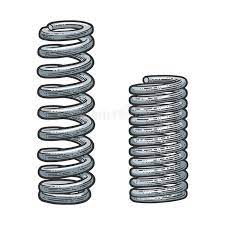 Sonu Sir
Sonu Sir
Sonu Sir
,d eSfVªd gkWlZ ikWoj fdlds cjkcj gksrh gS\
One metric horsepower is equal to?
(a) 735.449 watts/735-449 okV
(b) 746 watts/746 okV
(c) 768 watts/768 okV
(d) 764 watts/764 okV
Sonu Sir
K/4
Sonu Sir
Sonu Sir
Sonu Sir
“kfDr dh bdkbZ dks D;k dgk tkrk gS\
What is the unit of power called
(a) Watt /okV
(b) Joule /twy 
(c) Newton /U;wVu 
(d) Pascal /IkkLdy
Sonu Sir
fuEufyf[kr esa fdl dh bdkbZ] ÅtkZ dh bdkbZ ds leku gS\
The unit of which of the following is the same as the unit of energy?
(a) Strength  /”kfDr
(b) Density /?kuRo
(c) Work  /dk;Z
(d) Force /cy
Sonu Sir
Ikkpu ds var esa tkjh ÅtkZ dk :Ik  dkSu&lk gksrk gS \
What is the form of energy released at the end of digestion?
(a) Electrical  energy /fo|qr ÅtkZ
(b) Kinetic  energy /xfrt ÅtkZ
(c) Thermal from fossils /Å’eh; ÅtkZ
(d) Chemical energy /jklk;fud ÅtkZ
Sonu Sir
,d oLrq ,d cy yxus ds ckotwn Hkh fd;k x;k dk;Z “kwU; gksxk ;fn mldk foLFkkiu&&& gksA
Work done by an object inspite of applying a force will be zero if its displacements in ___?
(a) negative /_.kkRed
(b) positive//kukRed
(c) neutral /mnklhu
(d) nil /”kwU;
Sonu Sir
“kfDr dk lw= gS
The formula for power is 
(a) momentum/time/laosx@le;
(b) work/time/dk;Z@le;
(c) speed/time /xfr@le;
(d) displacement/time /foLFkkiu@le;
Sonu Sir
fLFkfr ;k vkd`fr esa gq, ifjorZu ds dkj.k ,d oLrq esa fufgr dks dgk tkrk gS
What is inherent in an object due to change in position or shape is called
(a) Kinetic energy / xfrt ÅtkZ
(b) Chemical  energy / jklk;fud ÅtkZ
(c) Nuclear  energy /ijek.kq ÅtkZ
(d) Potential energy / fLFkfrt ÅtkZ
Sonu Sir
fdlh tyfo|qr x`g es] fo|qr ÅtkZ esa ifjofrZr gksus okyh ÅtkZ dkSu&lh gS\
In a hydroelectic power plant, what is the energy that is converted into electrical energy?
(a)Mechanical energy / ;kaf=d ÅtkZ
(b) Potential  energy / fLFkfrt ÅtkZ
(c) Thermal  energy /Å’eh; ÅtkZ
(d) Kinetic energy / xfrt ÅtkZ
Sonu Sir
Sonu Sir
Tkc fdlh canwd ls xksyh pykbZ tkrh gS] rks bldh laHkkfor fLFkfrt ÅtkZ fdlesa ifjofrZRk gks tkrh gS
When a gun is fired, its potential potential energy is converted into
(a) Kinetic energy / xfrt ÅtkZ
(b) Mechanical energy / ;kaf=d ÅtkZ
(c) Thermal  energy /Å’eh; ÅtkZ
(d) Chemical energy /jklk;fud ÅtkZ
Sonu Sir
;fn dksbZ yM+dk 4 feuV esa 600 U;wVu cy 20 ehVj dh nwjh r; djrk gS] rks yM+ds }kjk [kir dh “kfDr dh ek=k Kkr djsaA
If a boy covers a distance of 20 meters with a force of 600 Newton in 4 minutes, then find the amount of power by the boy
(a) 50 watts/50 okV
(b) 100 watts/100 okV
(c) 80 watts/80 okV
(d) 25 watts/25  okV
Sonu Sir
,d [khpsa gq, /kuq’k ls rhj NksM+rs le;] /kuq’k dh fLFkfrt ÅtkZ fdlesa cny tkrh gS
When releasing an arrow from a drawn bow, the potential energy of the bow turns into 
(a) Chemical energy /jklk;fud ÅtkZ
(b) Kinetic energy / xfrt ÅtkZ
(c)Sound energy / /ofu ÅtkZ
(d) Thermal  energy /Å’eh; ÅtkZ
Sonu Sir
Sonu Sir
,d yM+dk 120 U;wVu Hkkj ds ,d cDls dks 2 EkhVj dh Å¡pkbZ rd mBkrk gSA mlds }kjk fd;k dk;Z fdruk gS\
A boy lifts a box weighing 120 Newton to a height of 2m. What is the work done by him?
60 joules/60 twYk	    
(b) 120 joules/120 twYk
(c) 240 joules/240 twYk	  
(d) 50 joules/50 twYk
Sonu Sir
9800 twy ÅtkZ 80fdyksxzke ds Hkkj dks mBkus ds fy, [kPkZ dh xbZ FkhA nzO;eku ------- dh Å¡pkbZ rd mBkrk x;k Fkk 
9800 joules of energy was spend to lift a load of 80 kg. the mass was raised to a height of 
15.0 meters /15-0 ehVj	    
(b) 10.5 meters /10-5 ehVj	 
(c) 12.2 meters /12-2 ehVj		  
(d) 22.5 meters /22-5 ehVj
Sonu Sir
fdlh 100 okV ds cYc dks izfrfnu 5 ?k.Vs mi;ksx fd;k tkrk gSA 3 fnuksa esa cYc }kjk fdruh ÅtkZ dh [kir gksxh\
A 100 watt bulb is used for 5 hours a day . How much energy will be consumed by the bulb in 3 days?
5.0 units /5-0 ;wfuV	    
(b) 1.5 units /10-5 ;wfuV 	 
(c) 1.0 units /1-0 ;wfuV 		  
(d) 0.5 units  /0-5 ;wfuV
Sonu Sir
Å’ek dks fo|qr ÅtkZ esa :ikUrfjr djus ds fy, iz;ksx fd;k tkrk gSA 
To convert heat into electrical energy is used 
 Hydrometer  / gkbMªksEkhVj 
(b) Thermocouple /rki;qXe
(c) Voltmeter / oksYVkehVj 
(d) Photoelectric cell/ izdk”k os|qr lsy
Sonu Sir
Sonu Sir
Sonu Sir
Sonu Sir
Sonu Sir
Sonu Sir
Sonu Sir
Sonu Sir
Sonu Sir
dSfYou Ldsy esa ekuo “kjhj dk lkekU; rkieku fdruk gksrk gSA
What is the normal temperature of human body in Kelvin scale?
290 K			(b) 310 K
(c) 300 K			(d) 305 K
Sonu Sir
d.kksa ds }kjk ghV VªkalQj dh fØ;k dks dgrs gSA
The process of heat transfer by particles is called?
(a) Convection / dUosD”kku
(b) conduction / dUMD”ku
(c) radiation/ jsfm;s”ku
(d) None of these / buesa ls dksbZ ugha
Sonu Sir
Sonu Sir
Sonu Sir
Å’ek izokg fuEufYkf[kr esa ls fdlds varj dk ifj.kke gS\
Heat flow is the result of difference of which of the following ?
temperature  / rkieku
(b) result / Ifj.kke
(c) Potential difference / foHkokraj
(d) density/?kUkRo
Sonu Sir
Sonu Sir
Sonu Sir
la?kUku D;k gS\
What is condenstion?
converting heat energy into cold energy / 
Å’ek ÅtkZ dks BaMk ÅtkZ esa ifjorZu djuk 
(b) Change of vapor into liquid/ ok’i dk nzo easa ifjorZu
(c) Change of solid /Bksl dk ifjorZu 
(d) Change of gas into liquid / xSl dk nzo easa ifjorZu
Sonu Sir
ikuh dk ok’iksRltZu gSA
Transpiration of water is 
Exothermic change / Å’ekUeksPkh ifjorZu
(b) Endothermic change  / Å’ek”kks’kh ifjorZu
(c) there is not exchange of temperature / Rkkieku dk vknku&iznku ugha gksrk gSA
(d) None of these / buesa ls dksbZ ugha
Sonu Sir
tc ok’Ik]nzo esa ?kuhHkwr gksrk gS] rks 
When vapor condenses into a liquid, then 
it absorbs heat / ;g Å’ek dk vo”kks’k.k djrk gSA
its temperature is low/ bldk rkiØe de gksrk gS
it dissipates heat/ ;g Å’ek dk fu’dklu djrk gSA
None of these / buesa ls dksbZ ugha
Sonu Sir
Sonu Sir
ok;qe.My dh fdl izdkj dh fLFkfr dks pØoky ls izLrqr fd;k tkrk gS
What type of state of the atmosphere is presented by a cyclone?
(a) low pressure in the center surrounded by high pressure all around/ pkjksa vkSj mPp nkc ls f?kjk dsUnz es fuEu nkc
(b) High pressure in the center surrounded by high pressure all around/ pkjksa vkSj fuEu nkc ls f?kjk dsUnz es mPp nkc
(c) low pressure position all around /
pkjksa vksj fuEu nkc dh fLFkfr
(d) None of these / buesa ls dksbZ ugha
Sonu Sir
rki esa o`f) ls izR;kLFk ekiksa ds eku 
Values of etastic measurements due to increase in temperature 
decrease/ ?kVrsa
(b) Stay fixed/ fu;r jgrs gs
(c) Increase /c<+rsa 
(d) Move fast   /rsth ls c<+rs gSA
Sonu Sir
nkc c<+kus ij cQZ dk xyukad 
The melting point of ice on increasing the pressure
decreases/ ?kVrk 
(b) remains unchanged/ vifjofrZr jgrk gSA
(c) Increases /c<+rk gSA
(d) First increase then decreases /
igys c<+rk gSAfQj ?kVrk gSA
Sonu Sir
Sonu Sir
Sonu Sir
;fn ok;qe.My ugha gks] rks i`Foh ls vkdk”k fdl jax dk fn[kkbZ nsxk
If there is not atmosphere, what color will the sky appear from the earth?
(a) black / dkyk
(b) blue/ uhyk
(c) Orange /ukjaxh 
(d) Red / yky
Sonu Sir
rki dh izR;sd fMxzh lsfYl;l o`f) ls ok;q esssa /ofu dk osx c<+rk gSA
The velocity of sound in air increases with each degree Celsius rise of temperature. 
61m/s		(b) 60 m/s
(c) 60 ft/s		(d) 0.61 m/s
Sonu Sir
Sonu Sir
Å’ek xfr dk izFke fu;e fdl vo/kkj.k dh iqf’V djrk gSA
Heat is constant in the first law of thermodynamics 
(a) Conservation of Energy/ ÅtkZ laj{k.k
(b) Conservation of Heat / rki laj{k.k
(c) Work safety / dk;Z laj{k.k
(d) None of these / buesa ls dksbZ ugha
Sonu Sir
;fn FkeZl es nks Xykl chp dh nhokj [kkyh gS] rks fuokZr Å’eh; lpja.k dks fdl fof/k }kjk jksdrk gS\
If the wall between two glasses in a thermos is empty, then by what method does the vacuum prevent heat transmission
(a) convection/ laogu
(b) radiation/ fofadj.k
(c) conduction –convection  / lapkyu&laogu
(d) None of these / buesa ls dksbZ ugha
Sonu Sir
fuEufyf[kr ess ls lcls de Å’ekjks/kh gSA
Which of the following is least insulating 
(a) Aluminum  / ,Y;qfefu;e
(b) Air / gok
(c) Glass / dk¡p
(d) Stone / iRFkj
Sonu Sir
/kkrq dh pkj xasn lw;Z izdk”k es j[kk x;k gS] dkSu lcls vf/kd ueZ gksxh\
Four metal balls are placed in sunlight, which one will be the softest?
(a) Aluminum  / ,Y;qfefu;e
(b) Iron / yksgk
(c) Copper  / rk¡ck
(d) Manganese / eSaxuht
Sonu Sir
;fn rkieku c<+rk gS rks /ofu dh xfr 
If the temperature increases, then the speed of sound 
becomes infinite/vuar gks tkrh gS
(b) decreases /?kVrh gS
(c) becomes zero /”kwU; gks tkrh gS
(d) increases /c<+rh gS
Sonu Sir
Sonu Sir
Sonu Sir
xkM+h ds jsfM,Vj esa ty dk iz;ksx fdl dkj.k ls fd;k tkrk gSA
Fro what reason is water used in the radiator of a vehicle ?
(a) Its low density / bldk fUkEu ?kuRo
(b)High specific density/ mPp fof”k’V ?kuRo
(c) Low boiling point/ fuEu Dokukad
(d) easy availability / vklkuh ls miyC/krk
Sonu Sir
Sonu Sir
fo|qr ;a=ks esa csdsykbV dk iz;ksx fd;k tkrk gS] D;ksafd ;g 
Bakelite is used in electrical equipment because it 
(a) is thermoplastic/ FkekZsIykfLVd gSA
(b) is a good conductor of heat/ Å’ek dk lqpkyd gS
(c) is a good conductor of electricity / 
fo|qr dk lqpkyd gSA
(d) is a poor conductor of electricity /
 fo|qr dk dqpkyd gSA
Sonu Sir
Sonu Sir